KLE Society's BACHELOR OF COMPUTER APPLICATIONSP C Jabin Science College, Hubballi
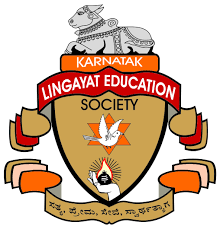 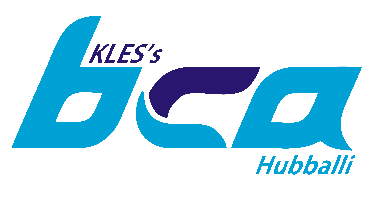 I2 E2 - 2025
In-house Fest

HACKTOPIA 
 Where Creation Codes the Future
Title of Problem Statement
By,
Team Name
24-03-2025
Table of Content
Problem Statement
Hardware and Software Requirement
Product
Demo
Future Enhancement
Summary
Title of the Problem Statement
What problem are you trying to solve? 
Whose lives can be improved? 
What impact can your solution bring?
Hardware and Software Requirement
Hardware and software requirement to use the product.
Product
Explain the technical aspects of your project. Focus on providing enough information to showcase your technical competence and decision-making process without getting lost on the details.
Demo
Support your product presentation with a live demo.
Future Enhancement
Mention the features which you are going to incorporate to  the product in future
Summary
Summarize your key points and end with a strong closing statement.
THANK YOU